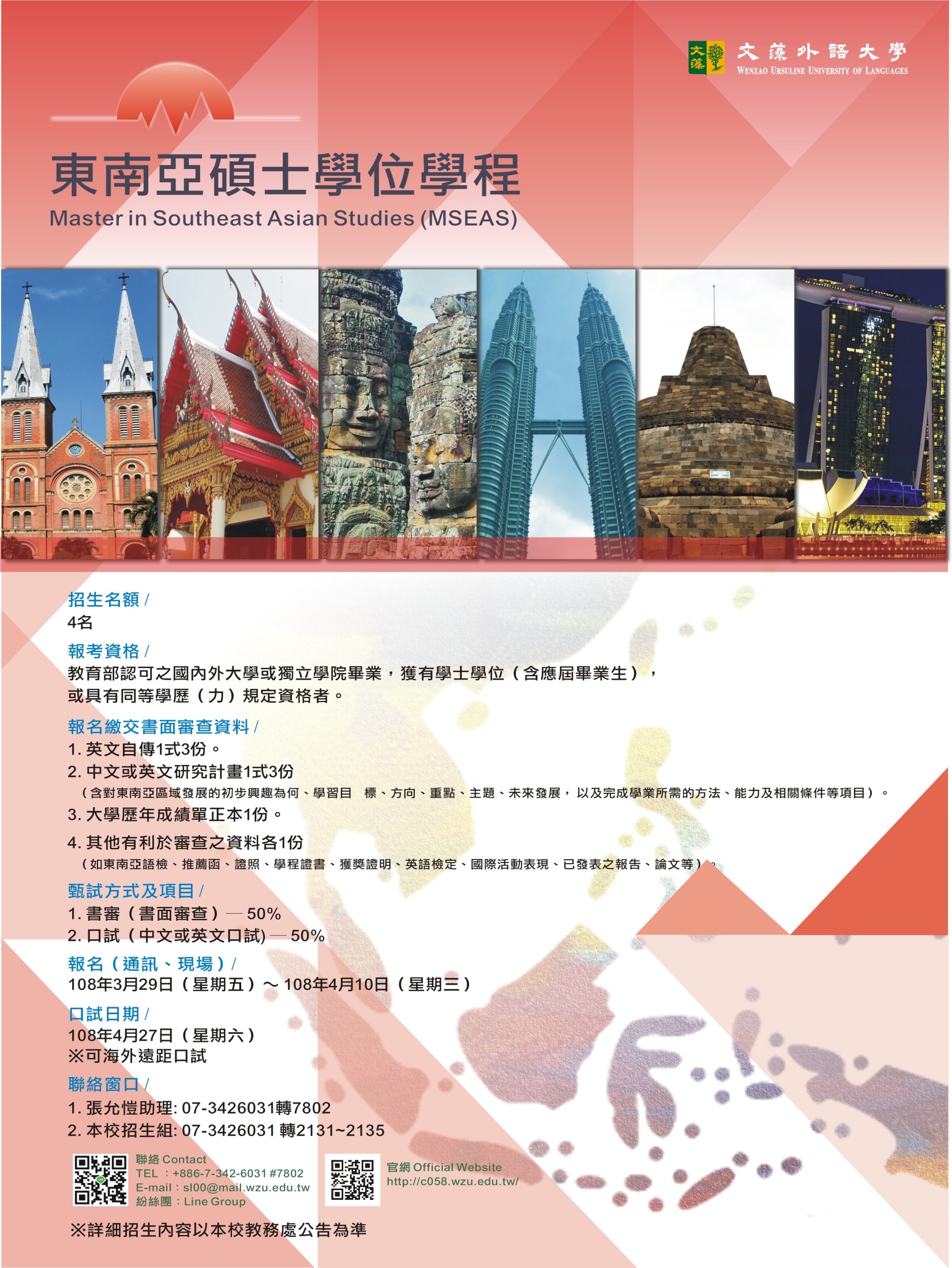 108學年度
一般考試入學
東南亞碩士學位學程外語＋學術專業
畢業規範
語言課程
報考期程
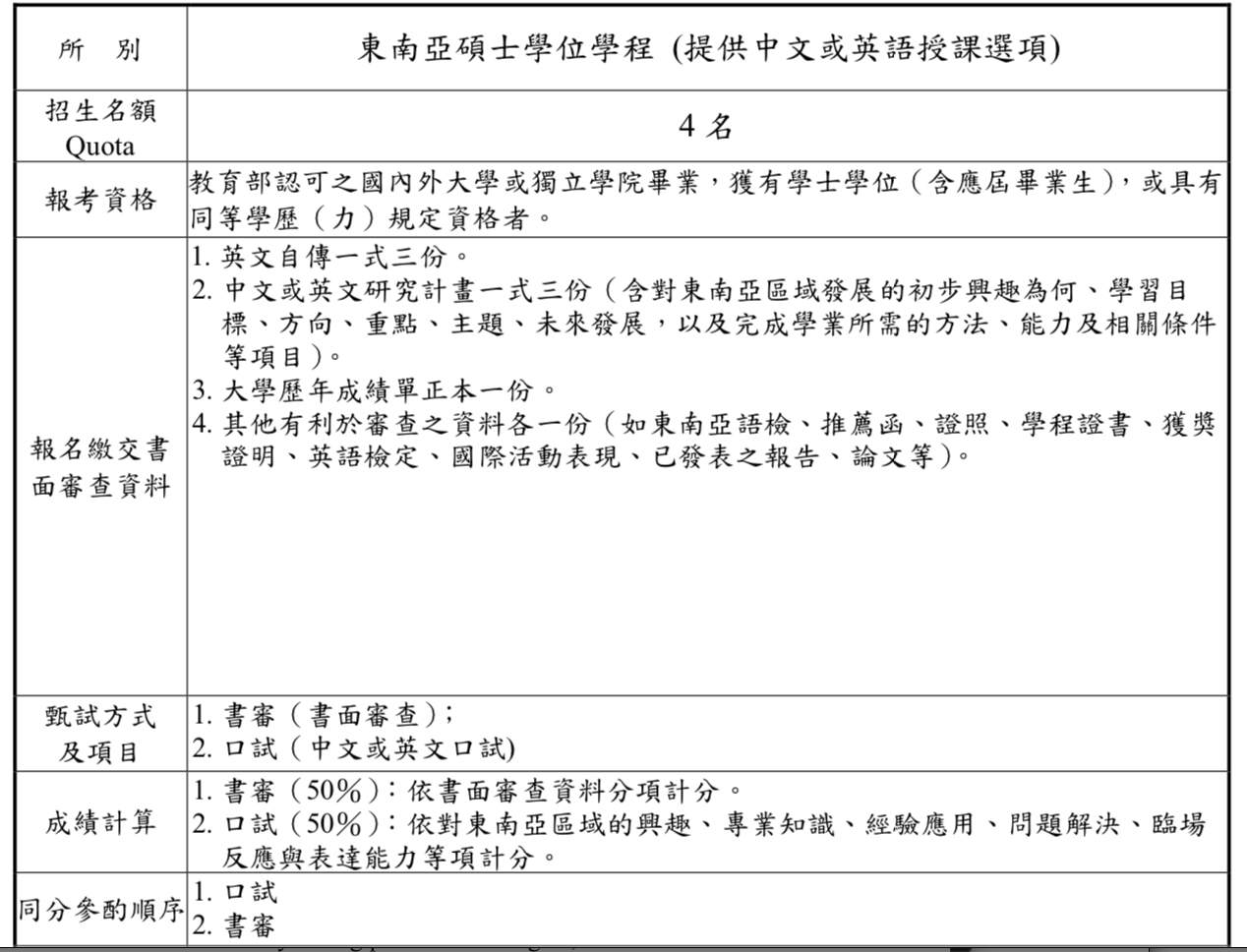 更多資訊請洽
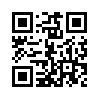 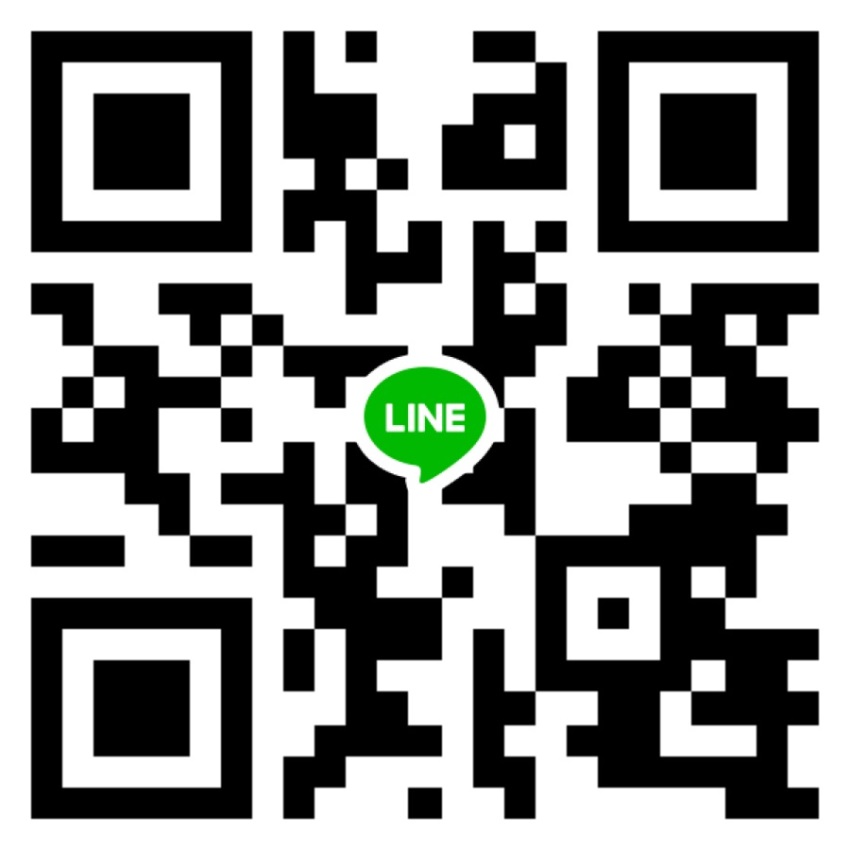 粉絲團
碩士/系官網
Email: sl00@mail.wzu.edu.tw
電話：07 342 6031#7802